Case Example:
Investigation of a head injury 25 years prior
Baseline
Challenge Medication
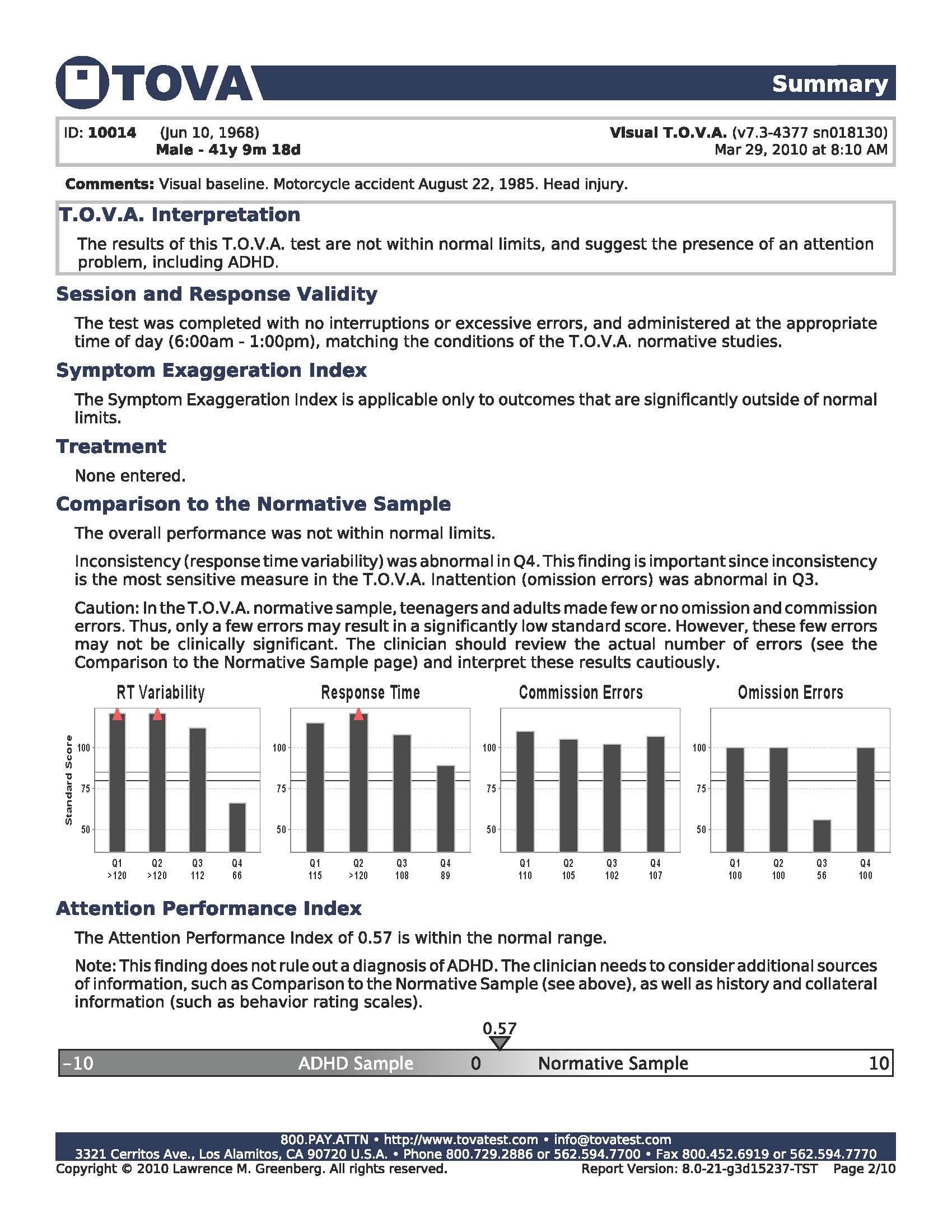 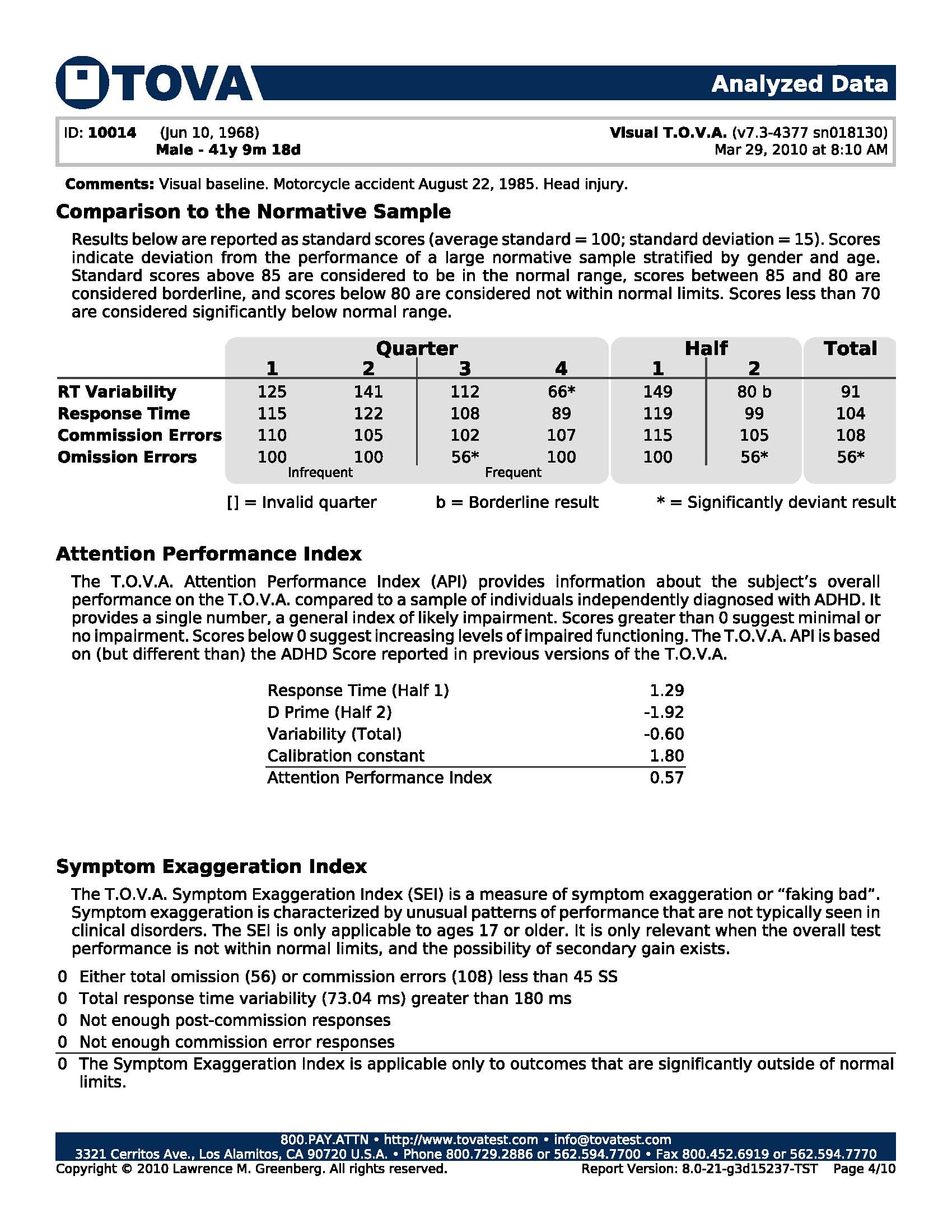 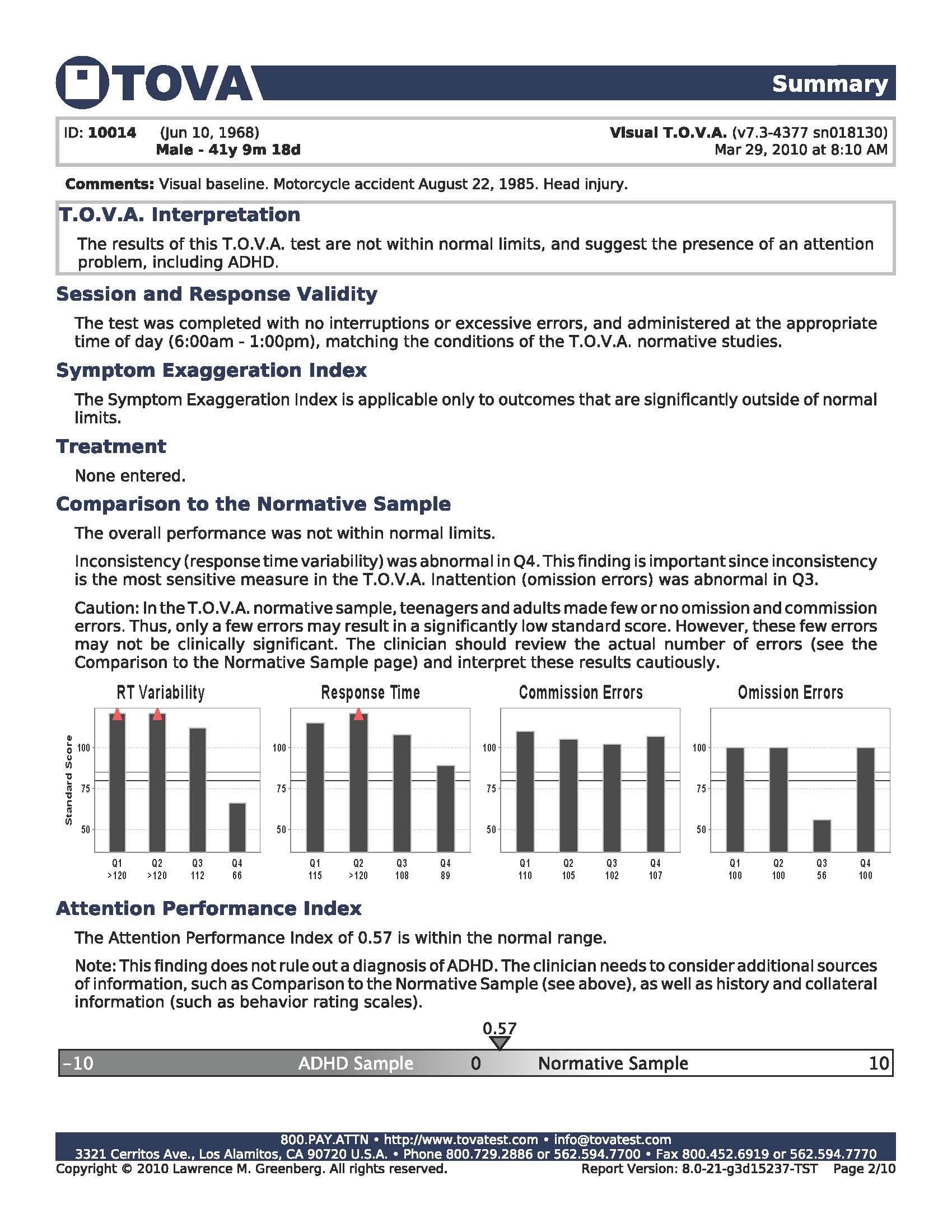 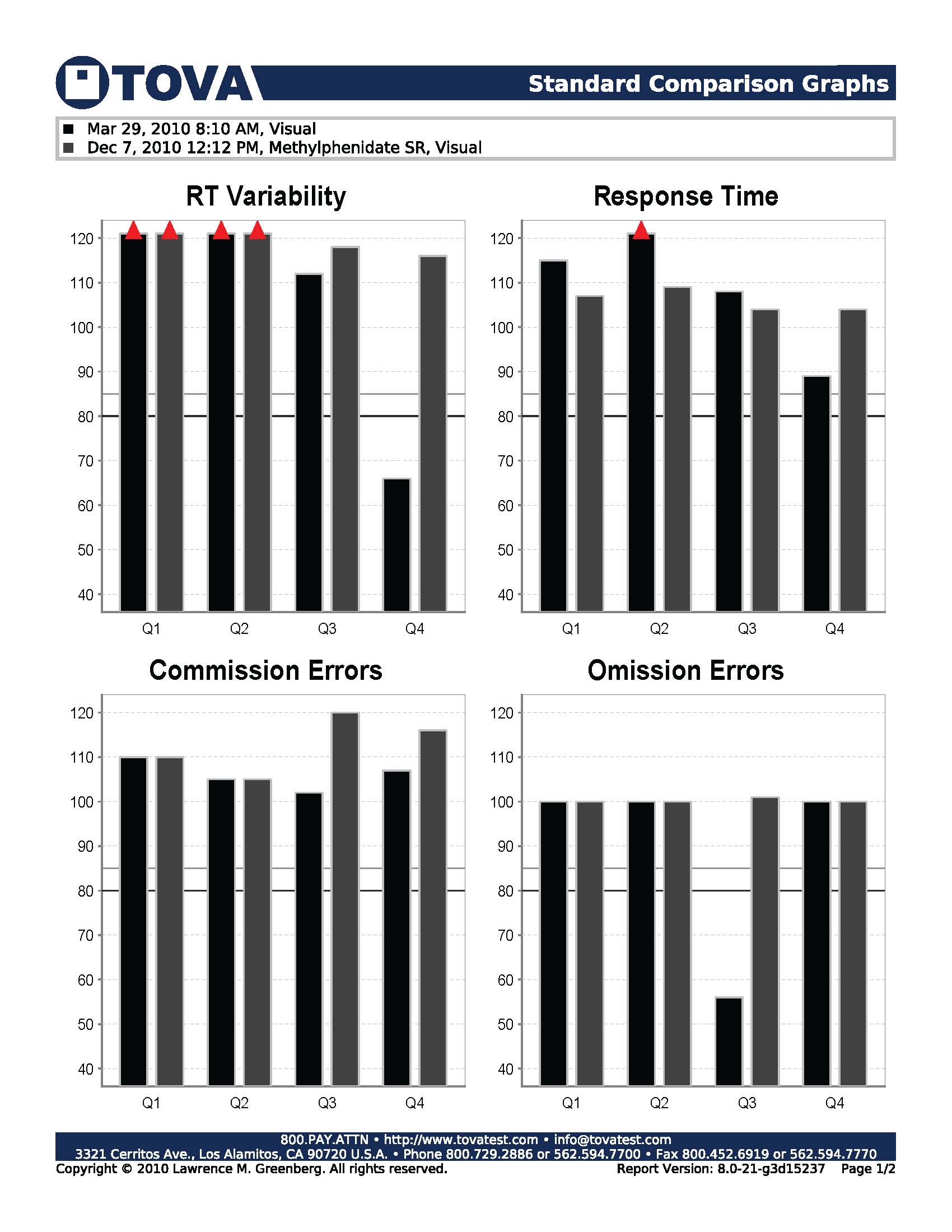 Case Example:
Investigation of reported “inconsistency”
Baseline  with SEI
Challenge Medication #1 – Mixed
Challenge Mediation #2 - Best
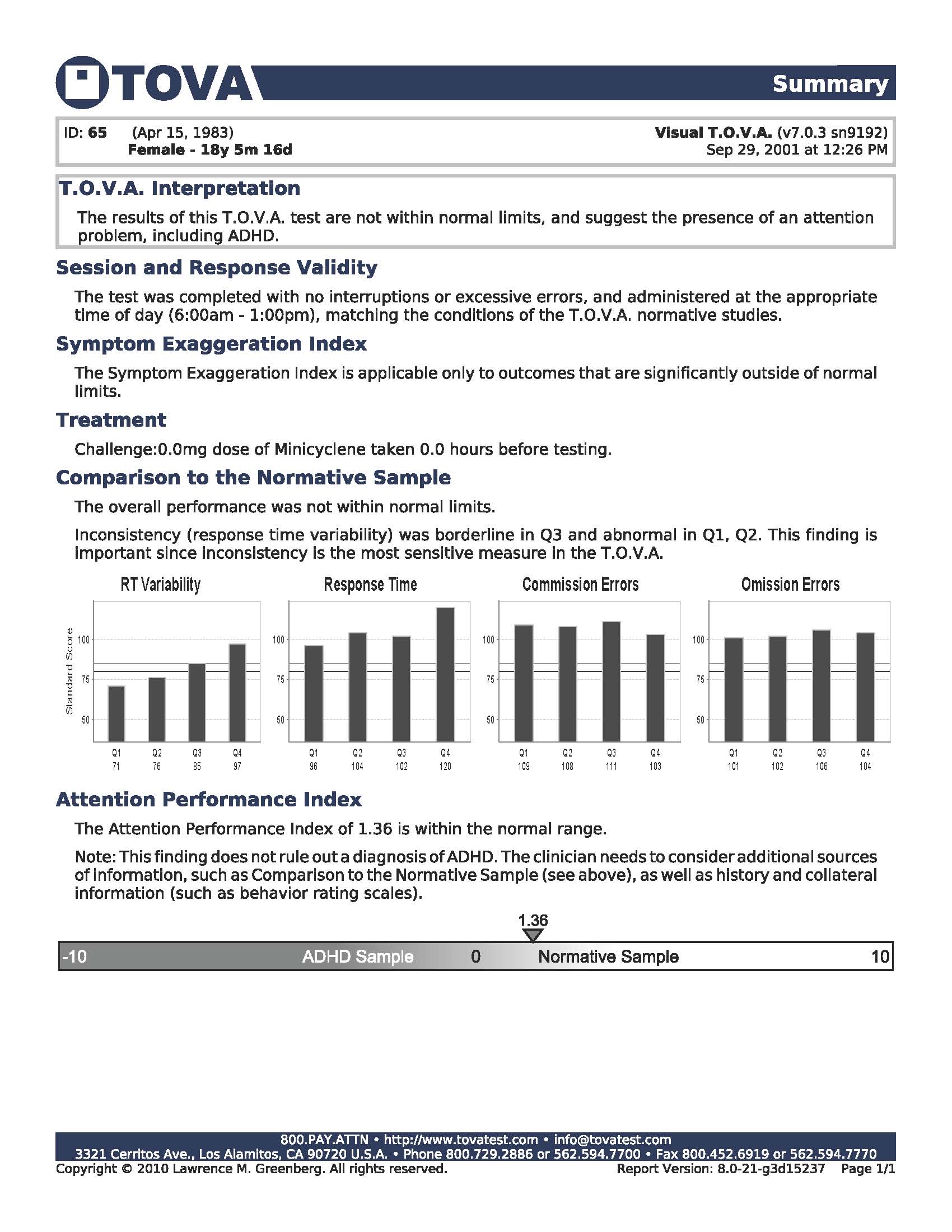 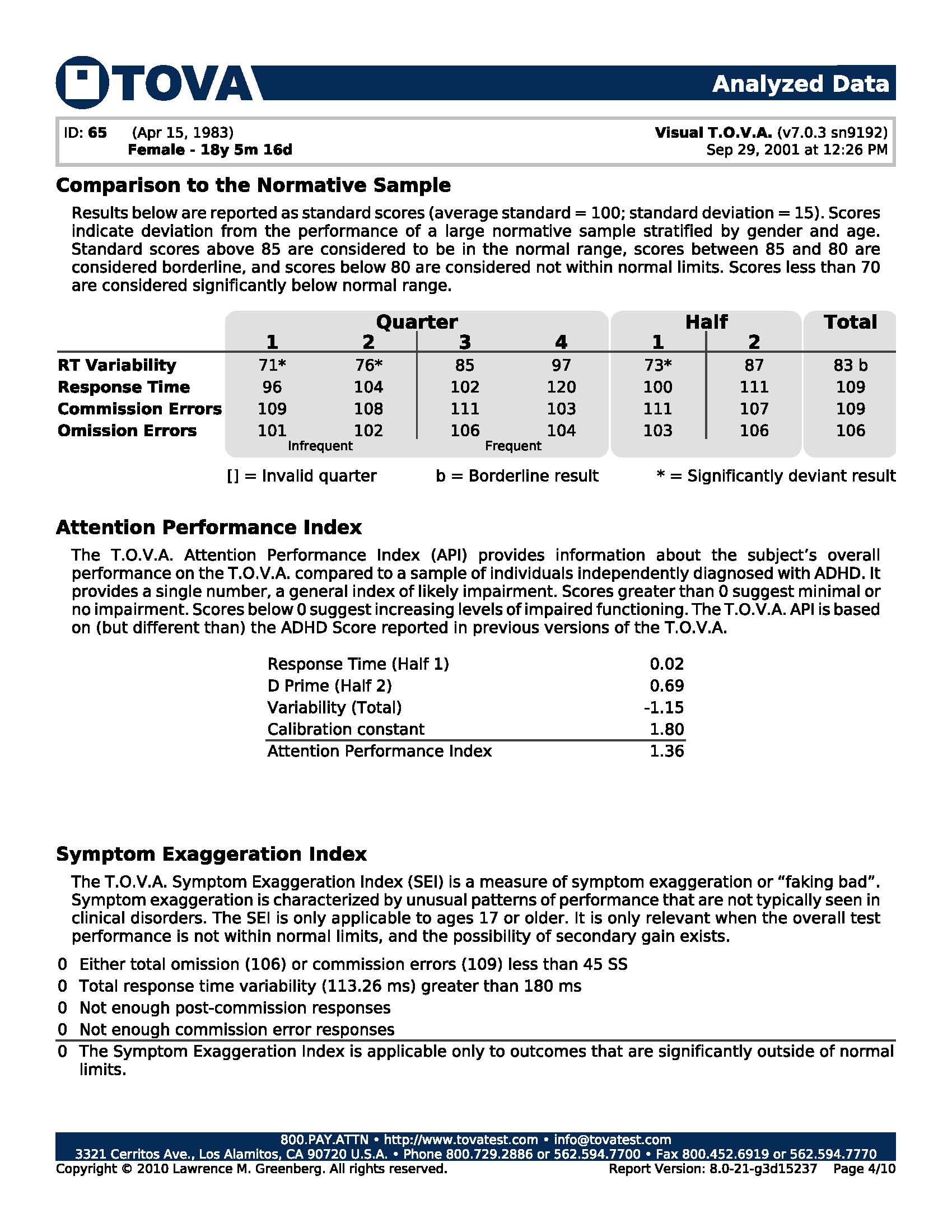 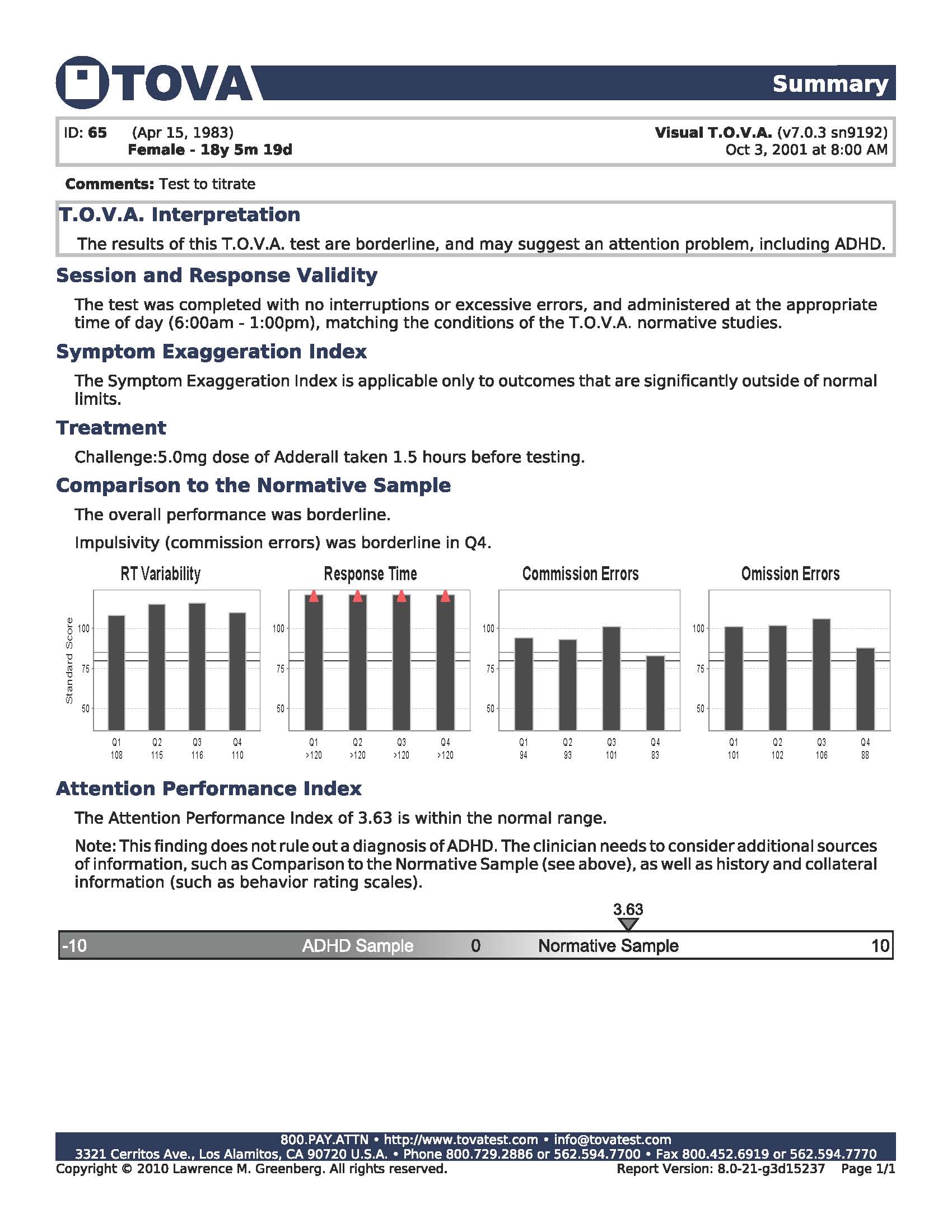 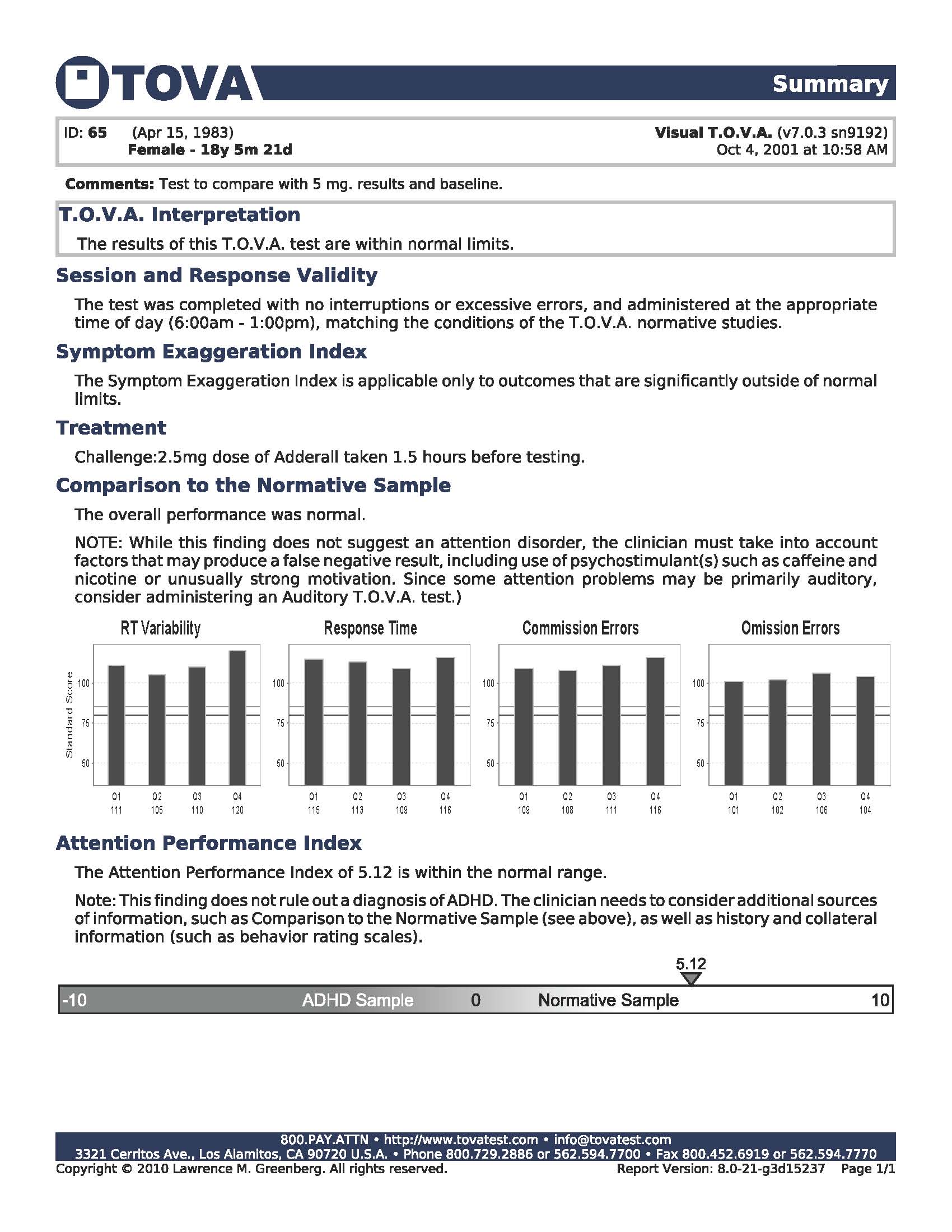 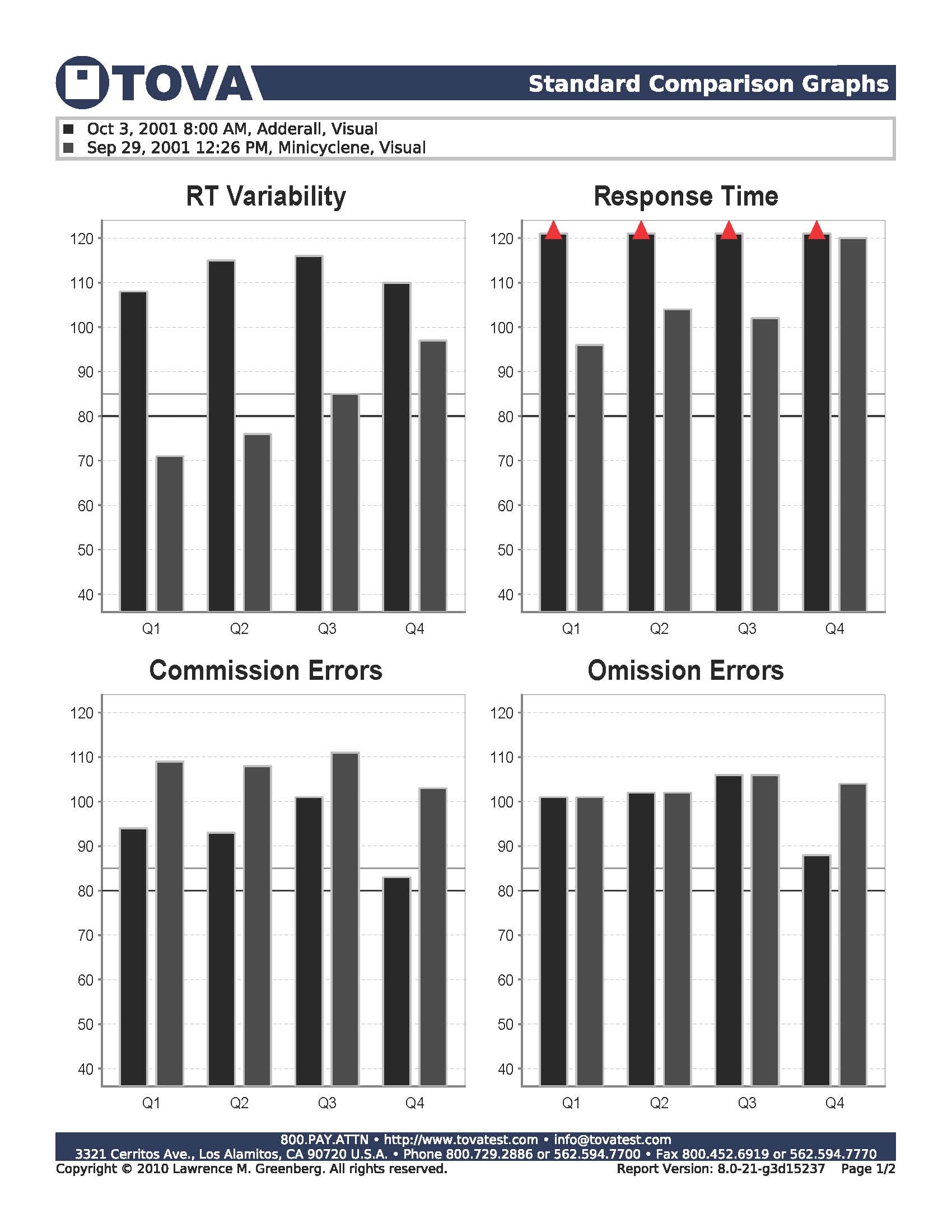 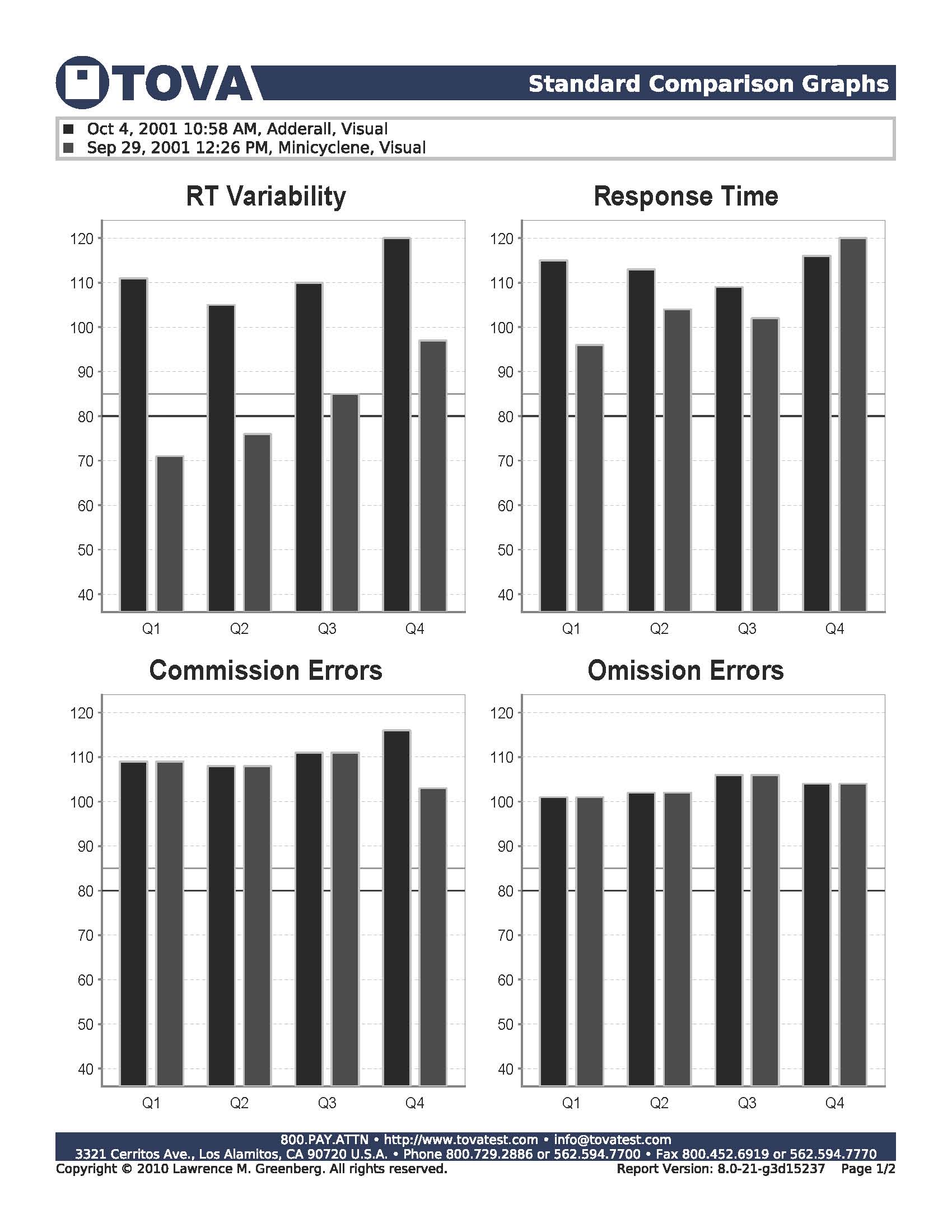 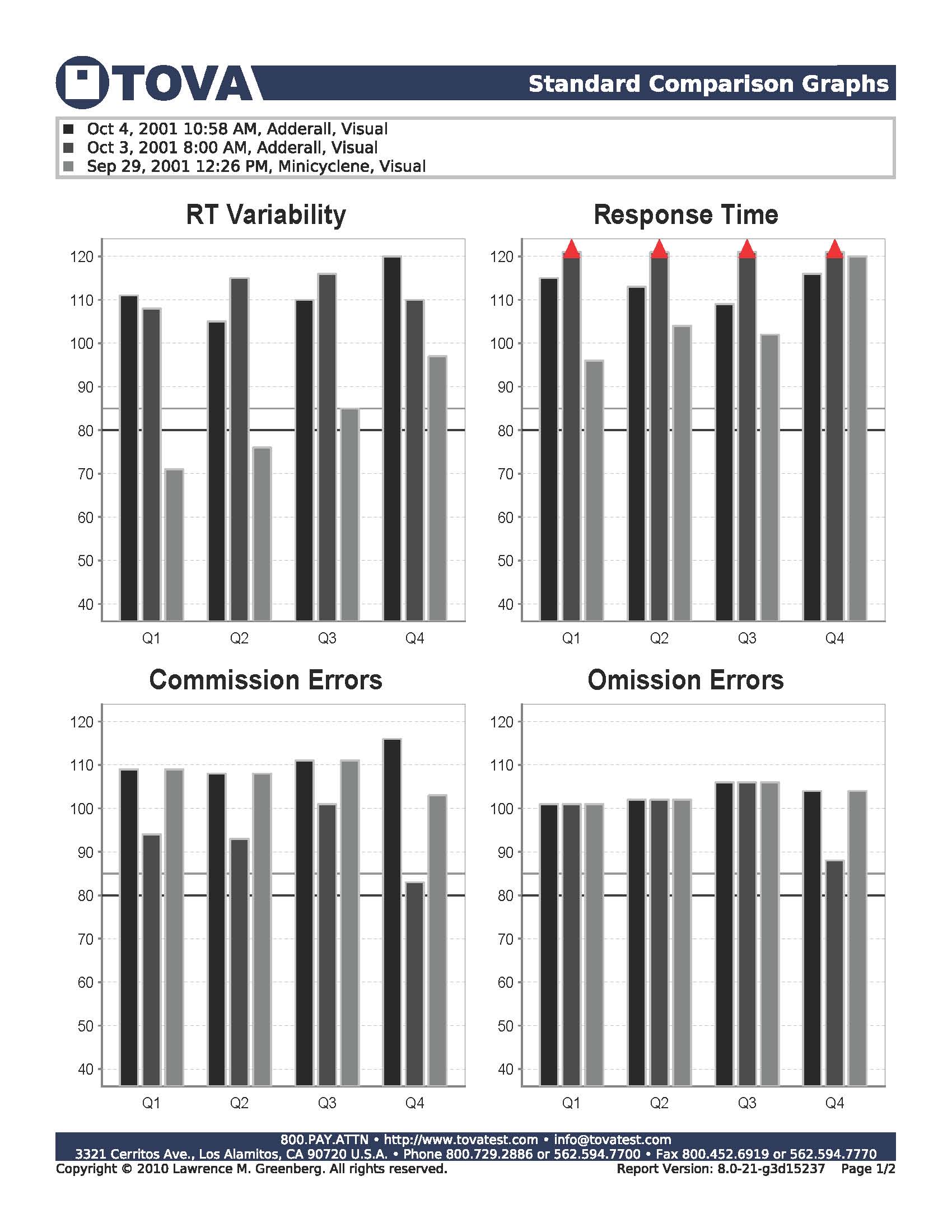 Case Example:
Investigation of high school failure due to inattention
Baseline  
Challenge Medication
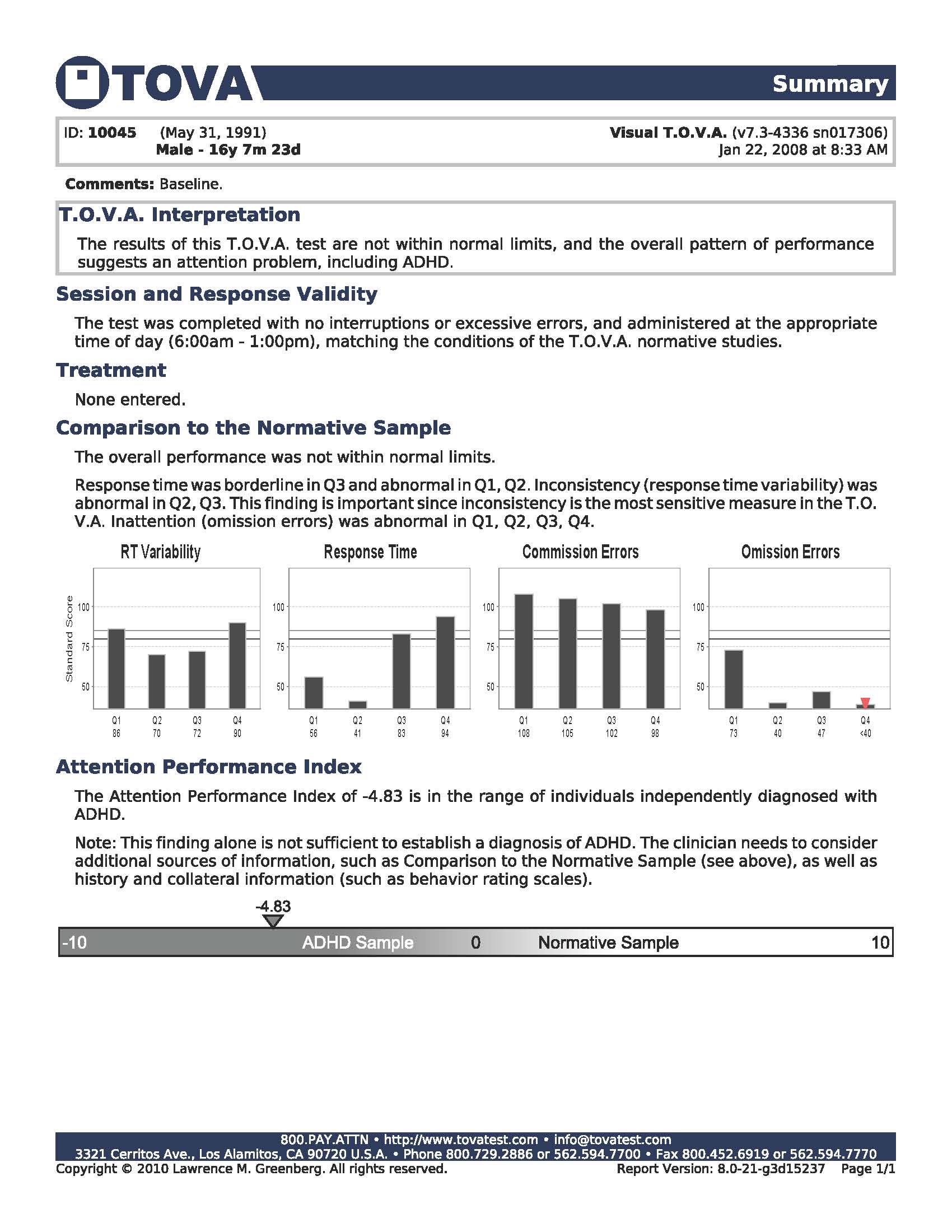 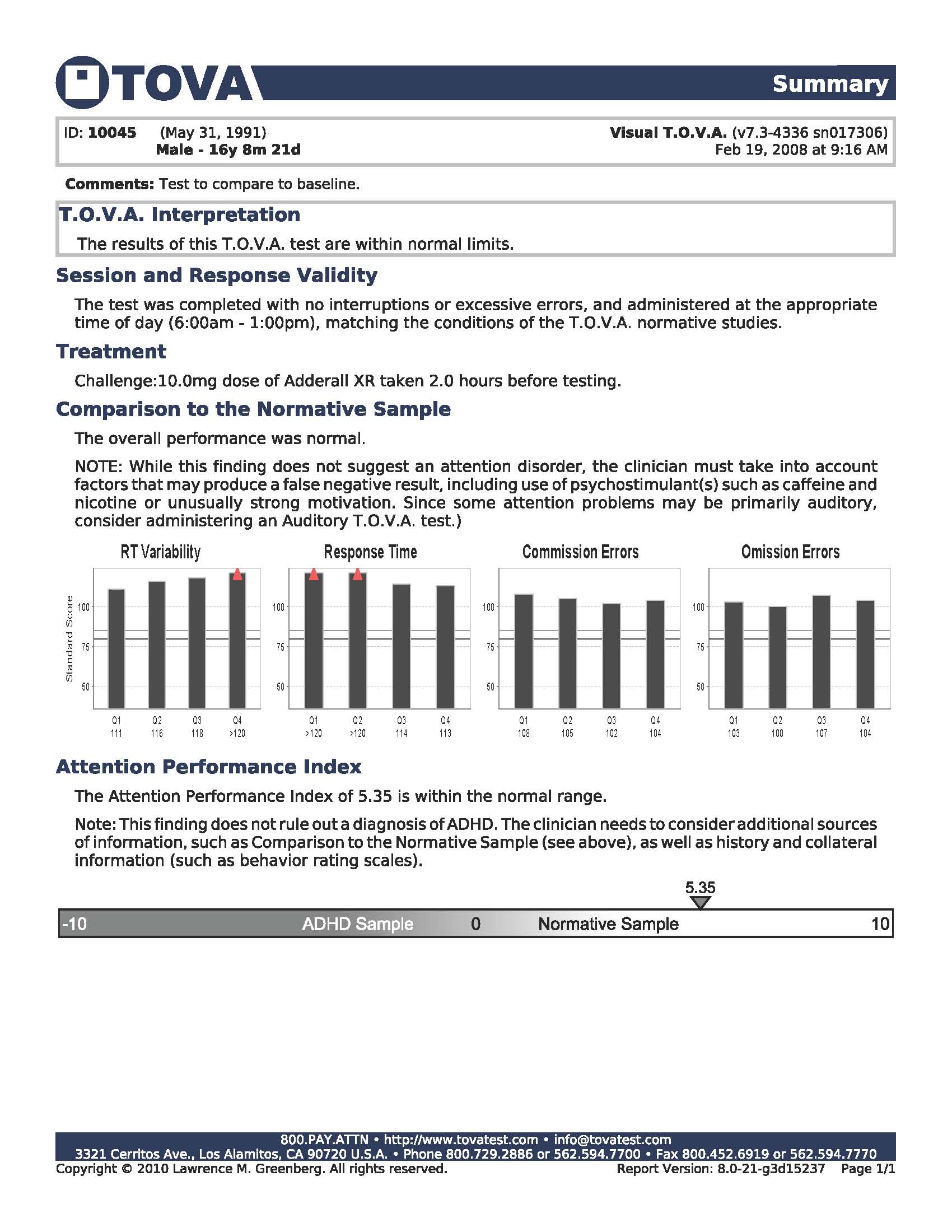 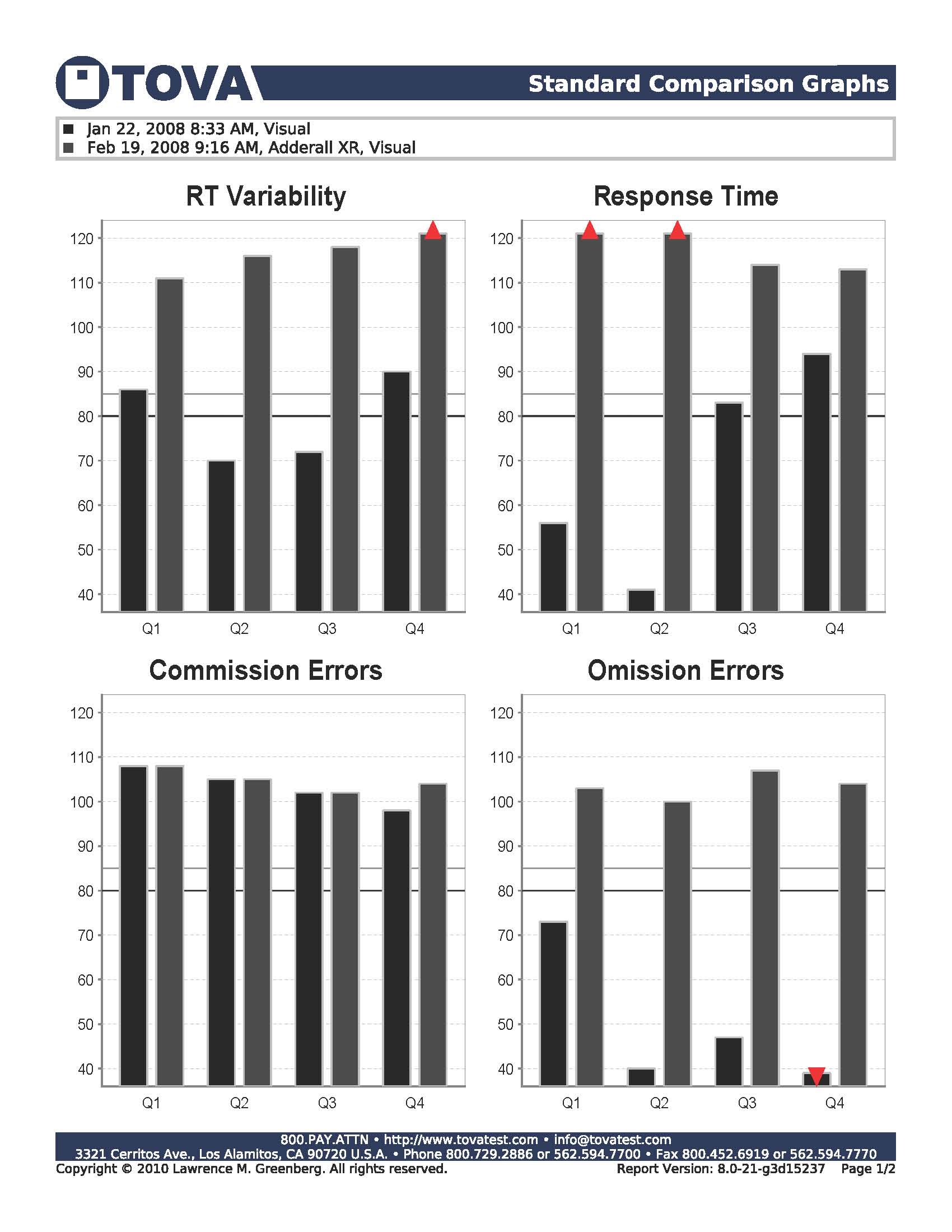